MTU LUG
General Meeting
Announcements
Nanocon? (still here?)
nanocon-l@mtu.edu
Wednesday 6PM -- Fisher 131(TBH who knows?)
eBoard Updates
Pres update
We are registered!
VP update
Server Team update
Join on Involvement
https://www.involvement.mtu.edu/organization/lug
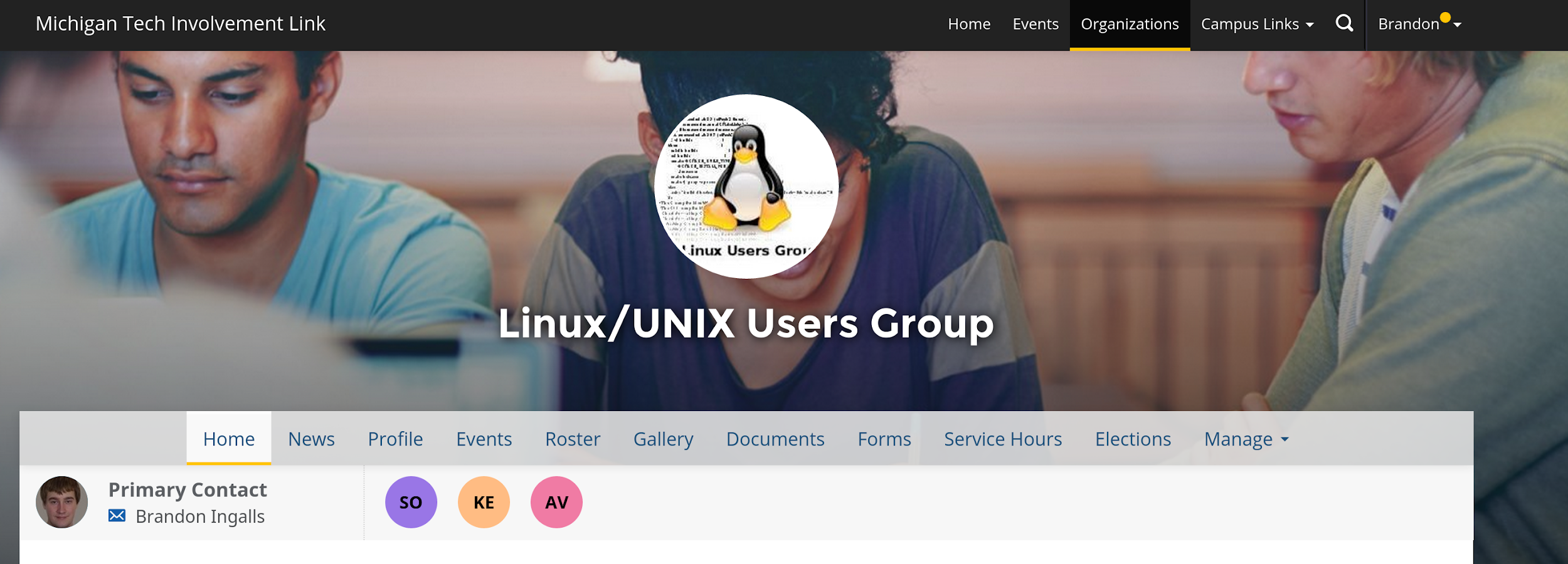 Join lug-l
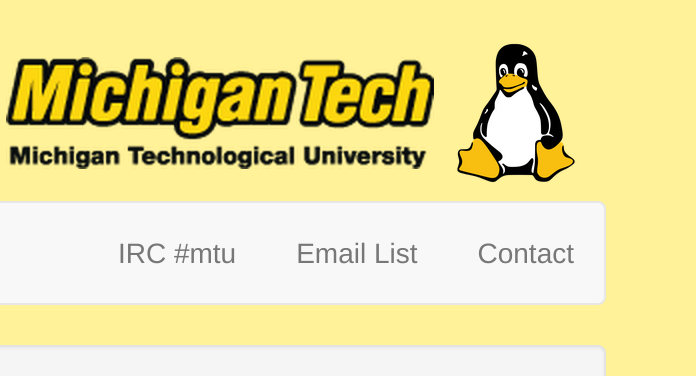 Join us on;
Slack mtulug.slack.com
Use mtu email
IRC

THESE ------------------>
Shell Server
Account if
have been to three general meetings
shell.lug.mtu.edu
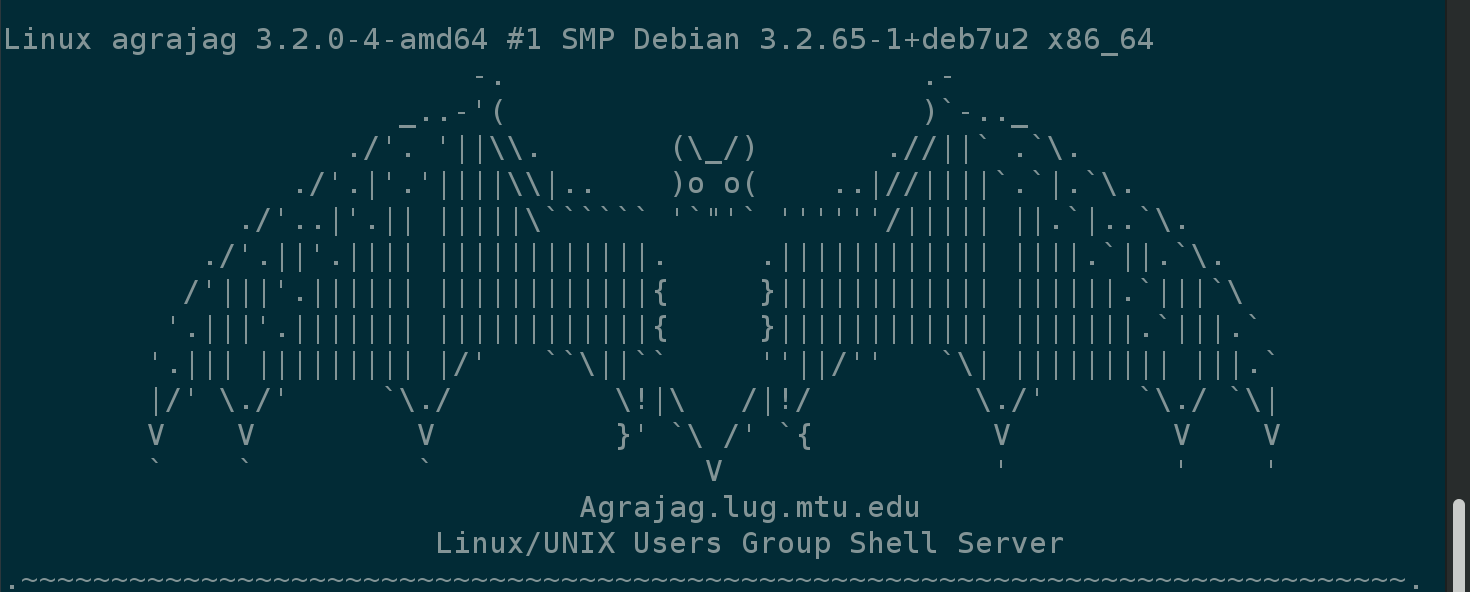 Advance File Systems
Key features
Copy-on-write
Snapshotting
Subvolumes
Checksumming
Built in compression 
Flash storage awareness
Encryption
Examples of advance filesystems
ZFS
BTRFS
APFS
ReFS(Sorta)
ZFS (Pretty much the Gold Standard)
Data sets (Think LVMs)
Snapshotting 
Native Compression
Filesystem level RAID
Checksumming of all data and metadata
Primarily on the BSDs but there is a version out for the *nix OSes as well
BTRFS
Subvolumes (Think LVMs)
Native Compression
Filesystem level RAID
Snapshotting 
Checksumming of all data and metadata
Automatically fixed errors on raid arrays
Inplace conversion from ext3/4
Mainly used on Linux
APFS
Aimed at SSDs
Large focus on encryption
Snapshots
Data integrity(Checksumming for metadata but not userdata)
Used on MacOS, iOS, watchOS, and tvOS.
What fun thing did you do
 this week?
What did you break?